PPT-2 (不含经济性)
奈玛特韦片/利托那韦片组合包装(Paxlovid™)2022国家医保药品目录调整申报资料
申报企业：辉瑞投资有限公司
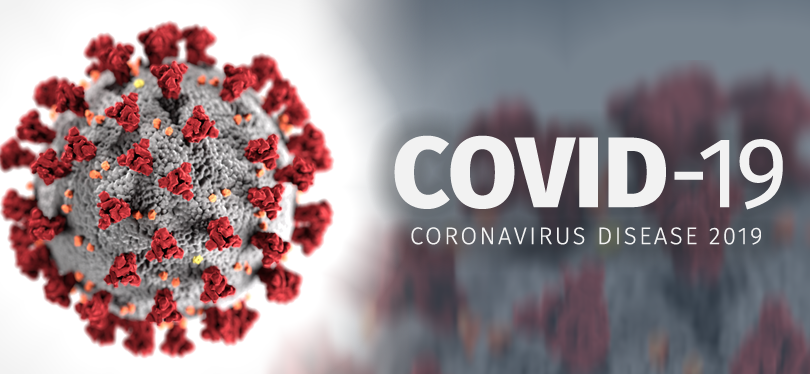 目录
奈玛特韦片/利托那韦片组合包装(Paxlovid™)
基本信息
1.奈玛特韦片/利托那韦片(Paxlovid) 基本信息(1/2)
Paxlovid用于治疗成人伴有进展为重症高风险因素的轻至中度新型冠状病毒肺炎（简称“新冠”）患者
疾病危害
未满足的需求
当前主要的变异株奥密克戎(BA.2, BA.4, BA.5) 隐匿性强，传播速度快，给新冠防控带来了更大挑战29-31。
基于本土的奥密克戎传播数据28，研究发现：
增加疫苗接种率和广泛使用抗病毒治疗的协同策略方可防止重症患者的ICU床位需求超出现有容量。
如果不满足这两个条件，则存在医疗资源挤兑风险。
新型冠状病毒肺炎（以下简称“新冠”）是由冠状病毒科SARS-CoV-2（一种包膜阳性单链基因组RNA病毒（+ssRNA））引起的传染病1。 
截至2022年3月，全世界已报告4.8亿多例确诊新冠病例，其中610多万例新冠相关死亡2。  
新冠给全球的国家医疗保健系统带来了巨大的压力，并带来了灾难性的广泛医疗、经济和社会后果3-26。
老年人（>60岁）和有合并症（如糖尿病、心脏病、肺病、免疫抑制）的人法阵为重症新冠的风险更高27。
对脆弱人群实施精准性防控，有助于降低脆弱人群病死率，降低直接医疗负担和间接负担（因生产力流失导致的GDP损失）24。
三管齐下避免医疗资源挤兑
仅使用非药物干预手段不足够
篇幅所限，31篇参考文献请参考该页下方“备注”
[Speaker Notes: Parasher A. COVID-19: Current understanding of its pathophysiology, clinical presentation and treatment. Postgrad Med J. 2020;97(1147):321-320.
WHO. WHO Coronavirus (COVID-19) Dashboard - Situation by Region, Country, Territory & Area. https://covid19.who.int/table. 2022
Lane EA, Barrett DJ, Casey M, et al. Country differences in hospitalisation, length of stay, admission to Intensive Care Units, and mortality due to SARS-CoV-2 infection at the end of the first wave in Europe: a rapid review of available literature (preprint). medRxiv. 2020:2020.2005.2012.20099473. 11. 
Morina N, Kip A, Hoppen TH, Priebe S, Meyer T. Potential impact of physical distancing on physical and mental health: a rapid narrative umbrella review of meta-analyses on the link between social connection and health. BMJ Open. 2021;11(3):e042335. 12. 
Di Fusco M, Shea KM, Lin J, et al. Health outcomes and economic burden of hospitalized COVID-19 patients in the United States. J Med Econ. 2021;24(1):308-317.
Sanchez-Ramirez DC, Normand K, Zhaoyun Y, Torres-Castro R. Long-Term Impact of COVID19: A Systematic Review of the Literature and Meta-Analysis. Biomedicines. 2021;9(8):900. 6. 
Dorri M, Mozafari Bazargany MH, Khodaparast Z, et al. Psychological Problems and Reduced Health-Related Quality of Life in the COVID-19 Survivors. J Affect Disord. 2021;6:100248.
Malik P, Patel K, Pinto C, et al. Post-acute COVID-19 syndrome (PCS) and Health-related Quality of life (HRQoL)- A systematic review and Meta-analysis. J Med Virol. 2022;94(1):253- 262. 15. 
Poudel AN, Zhu S, Cooper N, et al. Impact of Covid-19 on health-related quality of life of patients: A structured review. PloS one. 2021;16(10):e0259164. 16. 
Ping W, Zheng J, Niu X, et al. Evaluation of health-related quality of life using EQ-5D in China during the COVID-19 pandemic. PLoS One. 2020;15(6):e0234850. 17. 
Santomauro DF, Mantilla Herrera AM, Shadid J, et al. Global prevalence and burden of depressive and anxiety disorders in 204 countries and territories in 2020 due to the COVID-19 pandemic. Lancet. 2021;398(10312):1700-1712
Dos Santos ERR, Silva de Paula JL, Tardieux FM, Costa-E-Silva VN, Lal A, Leite AFB. Association between COVID-19 and anxiety during social isolation: A systematic review. World J Clin Cases. 2021;9(25):7433-7444. 19. 
Rocha DdM, Silva JSe, Abreu IMd, Mendes PM, Leite HDCS, Ferreira MdCS.Psychosocial effects of social distancing during coronavirus infections: integrative review. Acta Paul de Enferm. 2021;34:eAPE01141. 20. 
Rajmil L, Hjern A, Boran P, Gunnlaugsson G, Kraus de Camargo O, Raman S. Impact of lockdown and school closure on children’s health and well-being during the first wave of COVID-19: a narrative review. BMJ Paediatr Open. 2021;5(1):e001043. 21. 

Cielo F, Ulberg R, Di Giacomo D. Psychological Impact of the COVID-19 Outbreak on Mental Health Outcomes among Youth: A Rapid Narrative Review. Int J Environ Res Public Health. 2021;18(11):6067. 22. 
Nobari H, Fashi M, Eskandari A, Villafaina S, Murillo-Garcia Á, Pérez-Gómez J. Effect of COVID19 on Health-Related Quality of Life in Adolescents and Children: A Systematic Review. Int J Environ Res Public Health. 2021;18(9):4563.
Bartsch SM, Ferguson MC, McKinnell JA, et al. The Potential Health Care Costs And Resource Use Associated With COVID-19 In The United States. Health Aff (Millwood). 2020;39(6):927- 935. 24. 
Nguyen NT, Chinn J, Nahmias J, et al. Outcomes and Mortality Among Adults Hospitalized With COVID-19 at US Medical Centers. JAMA Netw Open. 2021;4(3):e210417. 25. 
Skyrud K, Telle K, Hernæs K, Magnusson K. Impacts of COVID-19 on sick leave (preprint). medRxiv. 2021:2021.2004.2009.21255215. 26. 
Tenforde M, Kim S, Lindsell C, et al. Symptom Duration and Risk Factors for Delayed Return to Usual Health Among Outpatients with COVID-19 in a Multistate Health Care Systems Network — United States, March–June 2020. MMWR Morb Mortal Wkly Rep. 2020;69. 27. 
Buonsenso D, Espuny Pujol F, Munblit D, McFarland S, Simpson F. Clinical Characteristics, Activity Levels and Mental Health Problems in Children with Long COVID: A Survey of 510 Children (preprint). Preprints. 2021. 28. 
Buonsenso D, Munblit D, De Rose C, et al. Preliminary Evidence on Long COVID in children. Acta Paediatr. 2021;110(7):2208-2211. 29. 
Evans RA, McAuley H, Harrison EM, et al. Physical, cognitive, and mental health impacts of COVID-19 after hospitalisation(PHOSP-COVID): a UK multicentre, prospective cohort study. Lancet Respir Med. 2021;9(11):1275-1287. 30. 
Department of Health and Social Care, UK,. Analysis of the health, economic and social effects of COVID-19 and the approach to tiering. https://assets.publishing.service.gov.uk/government/uploads/system/uploads/attachment_da ta/file/944823/Analysis_of_the_health_economic_and_social_effects_of_COVID19_and_the_approach_to_tiering_FINAL_-_accessible_v2.pdf. 2020. 31. 
WHO. Second round of the national pulse survey on continuity of essential health services during the COVID-19 pandemic: January-March 2021. https://www.who.int/publications/i/item/WHO-2019-nCoV-EHS-continuity-survey-2021.1. 2021. 32. 
Menges D, Ballouz T, Anagnostopoulos A, et al. Burden of post-COVID-19 syndrome and implications for healthcare service planning: A population-based cohort study. PLoS ONE. 2021;16(7):e0254523.
WHO. Living Guideline: Clinical Management of COVID-19. Living guidance for clinical management of COVID-19 (who.int).
Jun Cai, et al. Nat Med. 2022 May 10. doi: 10.1038/s41591-022-01855-7.
Liu et al. J Travel Med. 2022 Apr; 29(3): taac037.
Fan et al. Signal Transduct Target Ther. 2022; 7: 141.
Omicron BA.2 variant triggers COVID-19 surge in England - PharmaTimes]
基本信息
1.奈玛特韦片/利托那韦片(Paxlovid) 基本信息(2/2)
2022年2月11日，国家药品监督局按照特别审批程序给予Paxlovid附条件批准。
该批准基于Paxlovid全球2/3期随机双盲研究，入组全球343个中心共2246位患者，亚洲人占比13.8%
有效性
2.奈玛特韦片/利托那韦片(Paxlovid) 有效性(1/2)
伴有进展为重症高风险的轻至中度患者的住院/死亡风险降低88%-89% (尤其是对风险最高的≥65岁患者：降低95%)。对WHO关切的所有变异株（包括奥密克戎）保持体外抗病毒活性。
对变异株保持活性
有效抑制所有已知的感染人类的冠状病毒
三期临床结果1 ：
伴有进展为重症高风险的轻至中度患者的住院/死亡风险降低88%-89%
尤其是对风险最高的≥65岁患者：降低95%
89%
95%
10倍
与安慰剂组比较，≥65岁患者的COVID-19相关住院或因任何原因导致死亡相对风险降低95%，而这一人群是住院或死亡风险最高的人群之一。
奈玛特韦对WHO关切的所有当前变异株具有有效体外抗病毒活性2。







奈玛特韦还表现出了对所有已知感染人类的冠状病毒类型的3CL的有效抑制，包括β冠状病毒（SARS-CoV-2、SARS-CoV-1、HKU1、OC43和MERS-CoV）以及α冠状病毒（229E和NL63）3。
校正基线病毒载量、地理区域、血清学状态后，出现症状后3天内服用Paxlovid的受试者病毒载量较安慰剂组约额外降低10倍（0.868 log10 拷贝/mL)
下降89%
下降88%
88%
与安慰剂相比，症状出现后3天内接受治疗的患者新冠相关住院或因任何原因导致死亡的风险降低*
与安慰剂相比，症状出现后5天内接受治疗的患者新冠相关住院或因任何原因导致死亡的风险降低#
P<0.0001
P<0.0001
在整个研究人群28天随访中，服用奈玛特韦/利托那韦的患者没有报告死亡，安慰剂组中有12例（1.2%）死亡。
无死亡
*主要研究终点；#次要研究终点
Hammond J, et al. N Engl J Med. 2022; doi: 10.1056/NEJMoa2118542. Epub ahead of print.
Rai DK, et al. Pre-print: bioRxiv 2022. doi: 10.1101/2022.01.17.476644
Owen DR et al. An oral SARS-CoV-2 Mpro inhibitor clinical candidate for the treatment of COVID-19. Science. 2 Nov 2021. 374,6575:pp1586-1593
有效性
2.奈玛特韦片/利托那韦片(Paxlovid) 有效性(2/2)
国内外众多权威指南一致一线强推荐
中国新型冠状病毒肺炎诊疗方案（试行第九版）一线推荐Paxlovid治疗发病5天以内的轻型和普通型且伴有进展为重型高风险因素的成人患者1。 
2022年4月22日,  WHO更新了新冠治疗指南，强烈推荐Paxlovid用于治疗具有极高住院风险的轻度或中度新冠肺炎患者，称其为迄今为止高危患者的“最佳治疗选择”2。
英国国家临床卓越研究院 (NICE)推荐Paxlovid 5天的疗程用于：无需吸氧、症状发生5天以内、且伴有高风险进展为重症的新冠患者4。
美国国立健康研究院（NIH）以最高证据等级、最强推荐(AIIa) Paxlovid治疗非住院的新冠患者。证据等级高于RdRP抑制剂molnupiravir (CIIa)3。
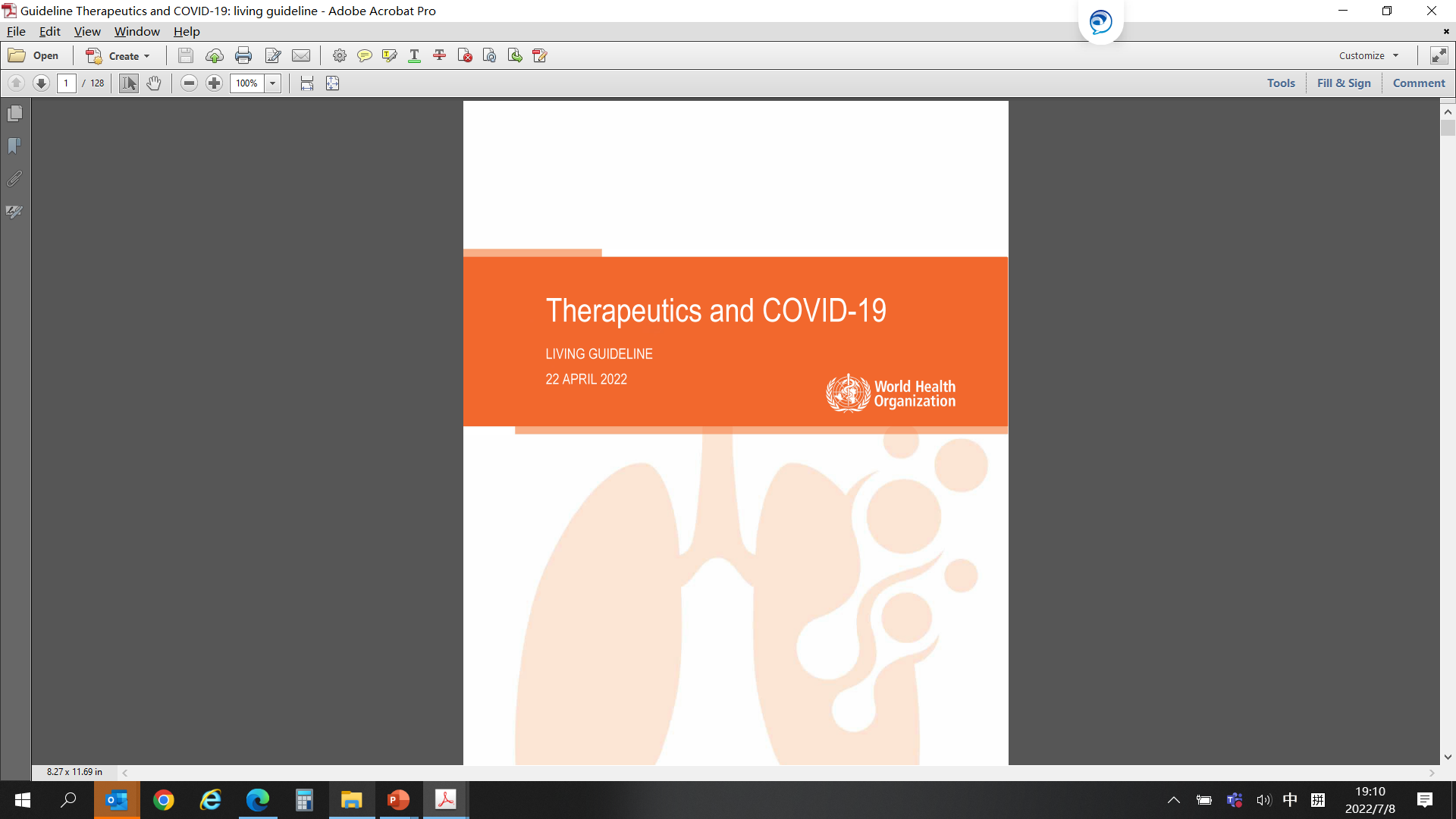 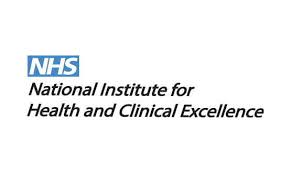 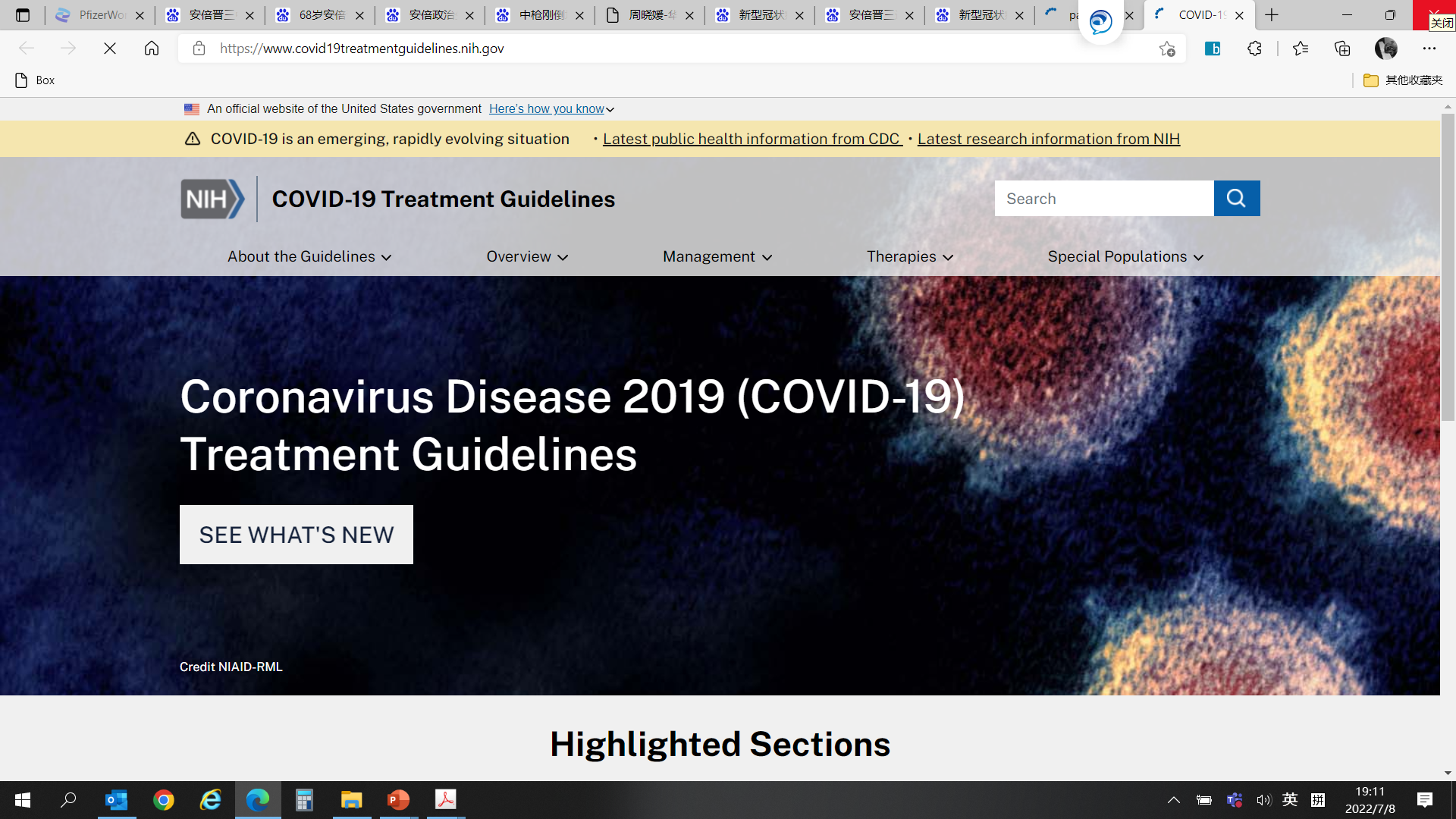 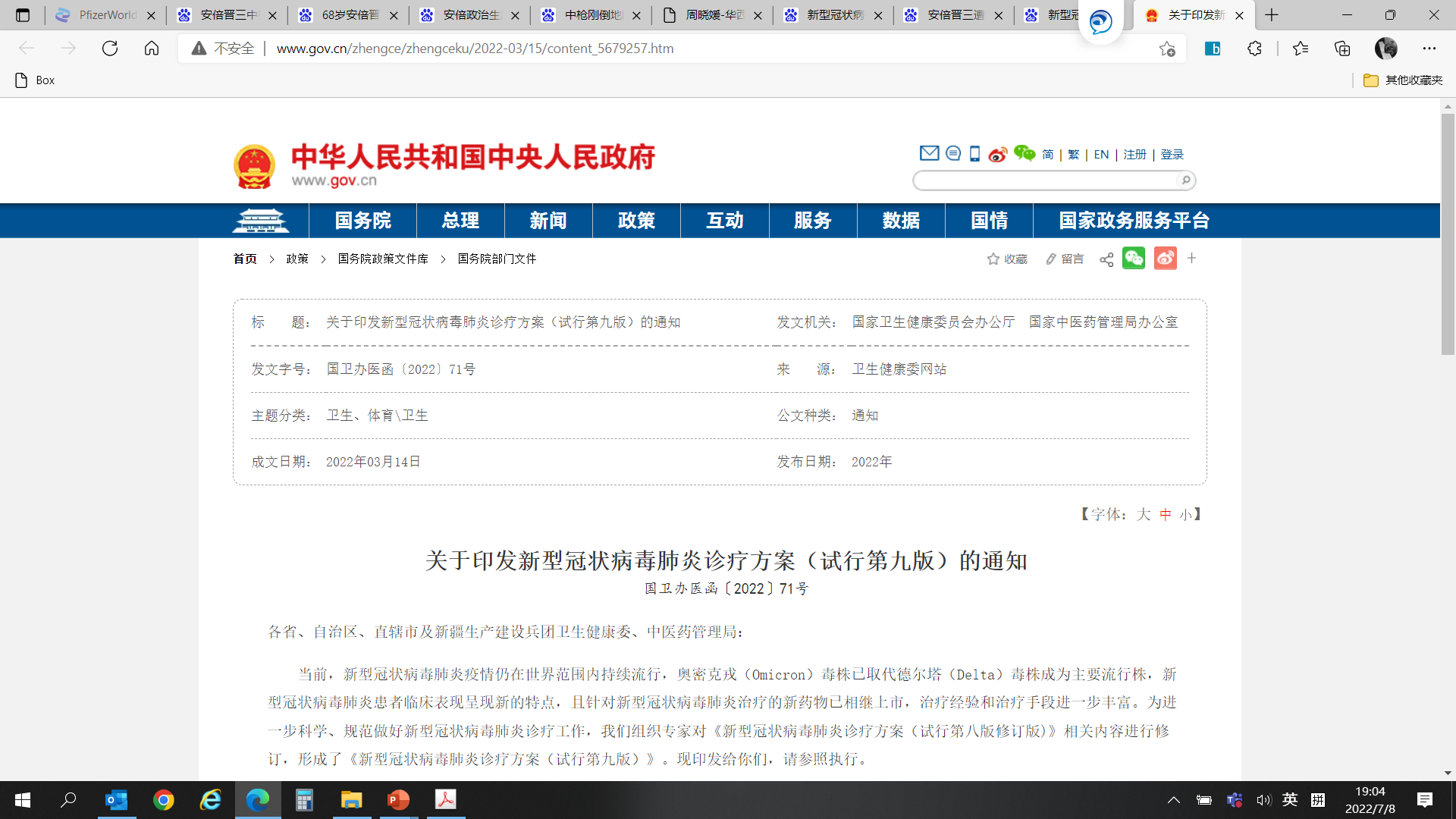 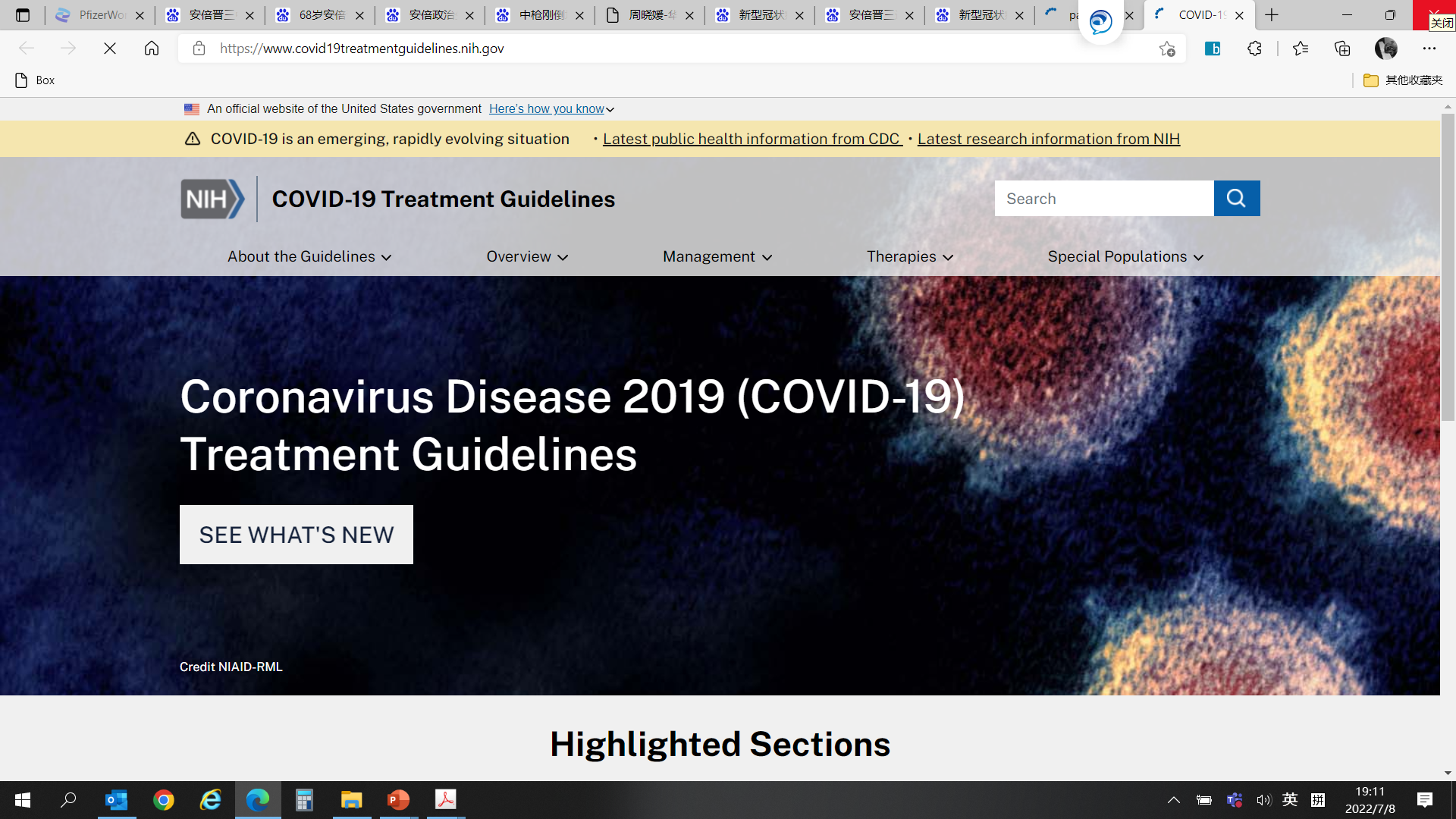 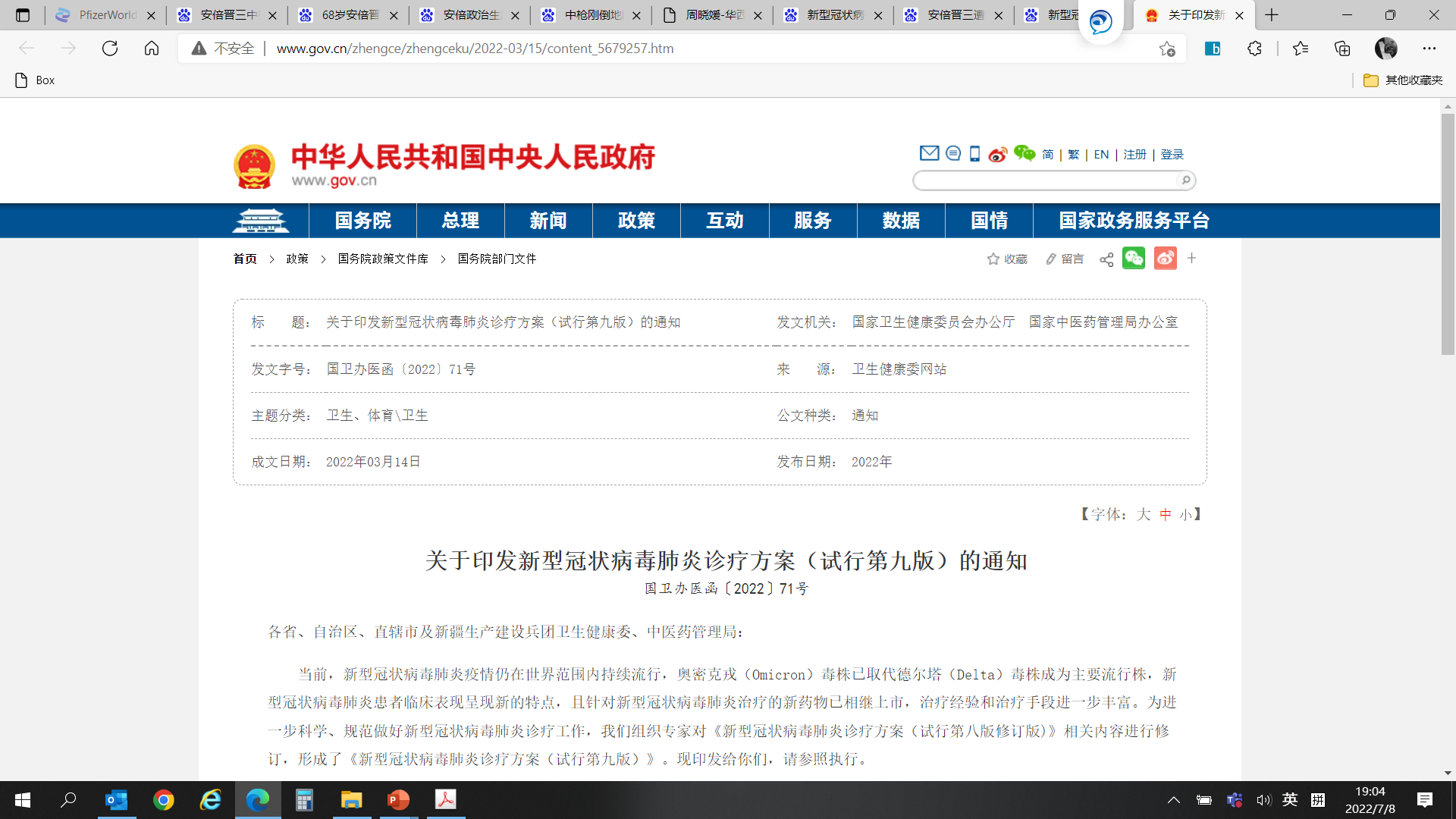 中国新型冠状病毒肺炎诊疗方案（试行第九版）
 WHO recommends highly successful COVID-19 therapy and calls for wide geographical distribution and transparency from originator Therapeutics and COVID-19 Living Guideline. 22 April 2022. WHO. P11-14  
Antiviral Therapy Summary Recommendations: COVID-19 Treatment Guidelines (nih.gov)
NICE COVID-19 rapid guideline Managing COVID-19 Jun15
安全性
3.奈玛特韦片/利托那韦片(Paxlovid) 安全性
全球2/3期随机、双盲临床研究显示1，Paxlovid 安全性良好
全球2/3期随机、双盲临床研究EPIC-HR显示， Paxlovid与安慰剂组安全性结果相当，治疗期间出现的不良事件、严重不良事件、导致停药的不良事件均在数值上优于安慰剂组，且绝大多数不良事件为轻度：味觉障碍（5.6%），腹泻（3.1%），头痛（1.4%）及呕吐（1.1%）1。








药物相互作用可控：大部分的药物相互作用可通过暂停联合用药来安全管理2。  Salerno et al.研究显示 ，实体器官移植后的新冠患者在服用免疫抑制剂的情况下仍能安全、有效使用Paxlovid3。
Hammond J, et al. N Engl J Med. 2022; doi: 10.1056/NEJMoa2118542. Epub ahead of print.
Marzolini et al. Prescribing nirmatrelvir-ritonavir: how to recognize and manage drug-drug interactions. Ann Intern Med. Doi:10.7326/M22-0281
Salerno et. al. Early clinical experience with nirmatrelvir/ritonavir for the treatment of COVID-19 in solid organ transplant recipients. Am J Transplant. 2022;00:1-6
创新性
4.奈玛特韦片/利托那韦片(Paxlovid) 创新性
全球首款针对新冠病毒的3CL蛋白酶抑制剂，口服小分子药物，对冠状病毒保持广谱体外活性
国家药监局特别审批程序应急批准
全球首款针对新冠病毒的3CL抑制剂： 受变异株影响小，且未观察到引起诱变作用的潜在安全问题：
创新机制，无惧变异

Paxlovid的3CL蛋白酶靶点具有高度保守性1-3，体外抗病毒有效性受新变异株影响小5 。
而新冠病毒较常发生突变的部位为刺突蛋白，中和抗体4的有效性易被减弱。
未观察到引起诱变作用的安全性问题

Paxlovid的靶点，即3CL识别序列（Leu-Gln↓Ser-Ala-Gly）与任何已知的人类蛋白酶无关2，具有出色的脱靶选择性和体内安全性3 。
而另一种主流的抗新冠病毒机制——RNA依赖的RNA聚合酶(RdRP)抑制剂则是通过将核苷类似物当作核苷用于合成病毒基因组而失去基因组活性，从而抑制病毒的增殖6，某些该类药物可能发生核苷类似物整合到宿主DNA中7，引起诱变作用的潜在安全问题8 。
V’kovski P, et al. Nat Rev Microbiol 2021;19:155–70.
Razali R, et al. Microorganisms 2021;9(12):2481
Owen DR et al. An oral SARS-CoV-2 Mpro inhibitor clinical candidate for the treatment of COVID-19. Science. 2 Nov 2021. 374,6575:pp1586-1593
Sho Iketani, et al. Nature. 2022 Apr;604(7906):553-556.
J Biol Chem.2022 Jun;298(6):101972. doi: 10.1016/j.jbc.2022.101972. Epub 2022 Apr 22.
Mol Cell. 2020 Sep 3;79(5):710-727. doi: 10.1016/j.molcel.2020.07.027. Epub 2020 Aug 4 
J Biol Chem. 2021 Jul; 297(1): 100867.
Zhou S., Hill C.S., Sarkar S., Tse L.V., Woodburn B.M.D., Schinazi R.F., Sheahan T.P., Baric R.S., Heise M.T., Swanstrom R. β-D-N4-hydroxycytidine (NHC) inhibits SARS-CoV-2 through lethal mutagenesis but is also mutagenic to mammalian cells. J. Infect. Dis. 2021 doi: 10.1093/infdis/jiab247
公平性
5.奈玛特韦片/利托那韦片(Paxlovid) 公平性
Paxlovid 弥补目录短板，临床管理清晰，患者依从性高
Paxlovid 聚焦脆弱人群保护，用量非常有限
符合保基本原则
临床、医保管理便利
对公共健康的影响
弥补目录短板
新冠诊断明确、Paxlovid适用人群清晰，便于医保管理。
口服剂型患者服药依从性高。
Paxlovid用于对脆弱人群的保护，用量非常有限。
Paxlovid有助于：
减少医院、ICU资源占用
减少因生产力流失造成GDP损失
减少管理新冠传播的非药物干预措施的宏观经济影响
减少对普通人群生活质量的影响。
患者公平性：辉瑞致力于为所有人提供公平的药物可及性，旨在尽快以可承受的价格提供安全有效的抗病毒治疗。中国大陆的价格目前为全球最低价。
Paxlovid主要用于对伴有进展为重症高风险患者中脆弱人群的保护1 ，以降低重症率和医疗资源使用
国内外实际数据也证明Paxlovid实际用量很低2,3。
医保目录内尚无新冠治疗旨在改善预后的有效药物。
Paxlovid作为国内唯一获批的专门针对新冠病毒的口服小分子药物，具有明确降低重症率和死亡率证据，有助于大幅避免医疗资源的消耗，弥补医保短板。
奈玛特韦片/利托那韦片组合包装说明书
2022年数据。Data on file.
Najjar-Debbiny et al. Clin Infect Dis. 2022 Jun 2 : ciac443. doi: 10.1093/cid/ciac443